ANTIMALARIALDRUGS
LEARNING OBJECTIVES
After these sessions, you will be able to:
classify antimalarial drugs chemically & therapeutically;
describe in detail the pharmacology of chloroquine, quinine, artemesinin derivatives;
outline salient features of other antimalarial drugs; 
enlist antimalarial combinations;  and
discuss pharmacological management of malaria including chemoprophylaxis.
MALARIA
Protozoal infection
Plasmodium
High rate of morbidity & mortality
4 species:
P. Vivax
P. Ovale
P. Falciparum
P. Malariae
LIFE CYCLE OF PLASMODIUM
2 life cycles
Mosquito - sexual - sporogony
Humans - asexual - shizogony
Sporozoites
Liver cells- trophozoite- schizonts- merozoites
Blood- merozoites- trophozoites- schizonts- released- malarial symptoms
Some merozoites- Gametocytes- mosquito 
Mosquito- stomach- zygote
Ookinete- sporozoites
LIFE CYCLE OF PLASMODIUM (contd.)
Pre-erythrocytic stage (primary liver stage):
Exoerythrocytic stage:
Erythrocyctic stage (erythrocytic schizogony):
Merozoites- gametocytes
Sexual stage: gametocytes- mosquito-  zygote
Ookinete - sporozoites
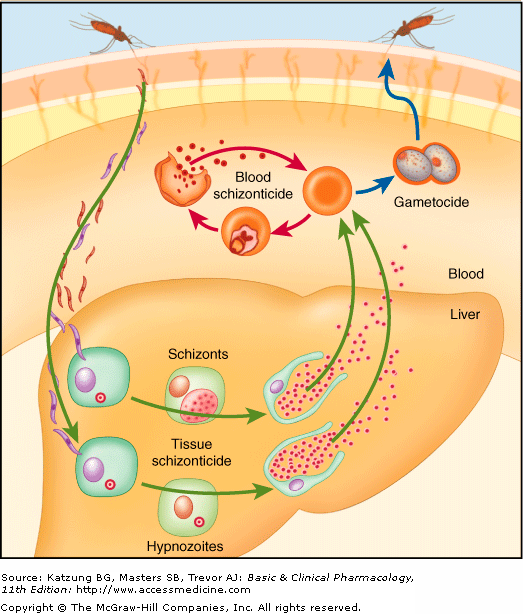 CHEMICAL CLASSIFICATION
4 – aminoquinolines
Chloroquine, amodiaquine
8 – aminoquinoline
Primaquine
4 – quinoline methanol
Mefloquine
Quiniline containing cinchona alkaloids
Quinine, quinidine
Diaminopyrimidine
Pyrimethamine
Sulfonamides & Sulfones
Sulfadiazine, sulfadoxine, dapsone
Sesquiterpene lactone endoperoxide
Artemisinin & derivatives
Phenantherine 
Lumefantrine, Halofantrine
Tetracyclines
Doxycycline 
Biguanides
Proguanil (chloroguanide)
Hydroxynaphthoquinine
Atovaquone
THERAPEUTIC CLASSIFICATION
CAUSAL PROPHYLACTIC DRUGS
(Kill pre - erythrocytic forms of parasite)
- Pyrimethamine		- Proguanil
- Primaquine
CLINICAL CURATIVES
(Blood schizonticides)
- Chloroquine		- Pyrimethamine           
- Amodiaquine		- Lumefantrine
- Quinine			- Artemisinin
- Mefloquine		- Atovaquone
[Speaker Notes: Causal prophylactics: prevent erythrocytic infection
Clinical curatives (blood schizonticides): act on erythrocytic parasite]
TISSUE SCHIZONTICIDES
(Radical curatives- for vivax & ovale)
- Primaquine  
GAMETOCYTOCIDAL DRUGS
For vivax			For falciparum
- Chloroquine		- Primaquine
- Quinine
SPORONTOCIDES
      (inhibit life cycle of malarial parasite in 
       mosquito)
- Primaquine
- Chloroguanide (proguanil)
[Speaker Notes: Tissue schizonticides: eliminate developing or dormant liver forms
Blood schizonticides: act on erthyrocytic parasites
Gametocytocidals: kill sexual stage & prevent transmission to mosquitoes 
Radical curatives: eliminate both hepatic & erythrocytic stages
Causal prophylactics: prevent erythrocytic infection]
RELAPSE
Recurrence of disease without bite of mosquito due to reactivation of the hypnozoites
May occur after months to years
RECRUDESCENCE
Due to residual parasitemia which persists after drug treatment
Within 3 to 4 wks
Chemoprophylaxis(prevention of malaria in travellers)
Chloroquine sensitive:
Chloroquine (500mg weekly)
Chloroquine resistant P. falciparum:
Malarone (atovaquone +proguanil - 1 OD)
Chloroquine resistant P. falciparum
Mefloquine (250mg weekly)
Multi-drug resistant P. falciparum
Doxycycline (100mg OD)
Terminal prophylaxis of P. vivax & P. ovale
Primaquine (30mg daily for 2wks)
CHLOROQUINE
Chemistry
Synthetic 4-aminoquinoline
Rapid and completely absorbed from GIT
Large apparent Vd
t1/2: 3-5 days (terminal t1/2 of 1-2 months)
Excreted in urine
Antimalarial Action

Blood schizonticide
Moderately effective against gametocytes of  vivax, ovale & malariae
NOT ACTIVE against liver stage parasites
Antipyretic properties
Mechanism of Action
Concentrates in the parasite food vacoule - role of pH gradient
Inactivation of heme - polymerase
Prevents biocrystallinization of hemoglobin breakdown product, heme, into hemozoin
Heme accumulates & elicits parasite toxicity
Damage to biological membranes
Resistance
Mutation in transporter
Efflux
MECHANISM OF ACTION OF CHLOROQUINE
R	B	C
Ingestion of Host Hb into the food
Vacuole of Malarial parasite
Food   Vacuole
Degradation of Host Hb
Liberation of free soluble heme
and production of FPIX
Heme
CQ             CQ
CQ Polymerase
Haemozoin
CLINICAL USES
Treatment of malaria
Erythrocytic stage of all four species
Gametocytocidal vivax, ovale, malariae
Chemoprophylaxis of malaria-500mg wkly
Amebic liver abscess
Rheumatoid arthritis
SLE
Sarcoidosis
ADVERSE EFFECTS
Pruritis, Urticaria
NV, abdominal pain, anorexia, malaise
Blurring of vision, Impaired hearing
Hemolysis in G6PD-deficient patients
Confusion, psychosis, seizures
Agranulocytosis
Exfoliative dermatitis, alopecia, bleaching of hair
Hypotension, ECG changes (QRS widening)
LONG -TERM USE
Irreversible ototoxicity
Retinopathy
Myopathy
Peripheral neuropathy
Large I/M or rapid I/V 
Hypotension, respiratory & cardiac arrest
CONTRAINDICATIONS
Psoriasis
Porphyria
Retinal or visual field abnormalities 
Myopathy
DRUG INTERACTIONS
Antidiarrheal agents containing kaolin
Ca++ and Mg++ containing antacids

Safe in pregnancy & children
AMODIAQUINE
Closely related to chloroquine
Widely used because of its low cost, limited toxicity and in some areas effectiveness against chloroquine resistant strains of P. falciparum
Agranulocytosis, aplastic anemia & hepatotoxicity (serious toxicity is rare)
Amodiaquine + artesunate (WHO recommended therapy for falciparum malaria resistant to older drugs
Amodiaquine + sulfadoxine- pyrimethamine (WHO recommended interim alternative if artemisinin containing therapies are unavailable
Chemoprophylaxis is best avoided due to increased toxicity with long-term use
PIPERAQUINE
Structurally related to chloroquine
Longer t1/2
Piperaquine + Dihydroartemisinin (longer period of post-treatment prophylaxis)
Falciparum malaria
ARTEMISININ & DERIVATIVES
Qinghaosu
Sesquiterpene lactone endoperoxide
Insoluble – only used orally
Artesunate – oral I/V, I/M & rectal
Artemether -  oral I/m, rectal
Dihydroartemisinin – oral
Co-formulations – standard for treatment of uncomplicated falciparum malaria
Blood schizonticides
Production of free radicals that follow the iron-catalyzed cleavage of the artemisinin endoperoxide bridge in parasite food vacoule OR inhibition of parasite Calcium ATPase
Artemether – Lumefantrine (Coartem)
Dihydroartemisinin – Piperaquine (Artekin)
Artemisinin – Mefloquine 
Artesunate – Amodiaquine (Arsucum)
I/M artemether efficacy equal to quinine
I/V artesunate superior to I/V quinine – better parasite clearance time, patient survival, side-effect profile
Well tolerated
NVD, dizziness
Rarely: neutropenia, anemia, hemolysis, allergic reactions
Safe in pregnancy
HALOFANTRINE &LUMEFANTRINE
HALOFANTRINE
Effective against erythrocytic stages of all four species
Cardiac toxicity
LUMEFANTRINE
Available only as FDC with Artemether (COARTEM) – Uncomplicated F. Malaria
ANTIBIOTICS
Bacterial Synthesis Inhibitors – inhibit protein synthesis in plasmodial prokaryote-like organelle, the apicoplast
Tetracycline
Doxycycline
Active against erythrocytic schizonts
Not used alone – slower action
Doxycycline – used in combination with quinine 
1 week treatment course after initial course with quinine or artesunate in severe falciparum 
Chemoprophylactic drug
Clindamycin
Slowly acting against erythrocytic schizonts
After treatment course when doxycycline cannot be given
Azithromycin 
Under study as an alternative chemoprophylactic drug
QUININE & QUINIDINE
First line therapy for falciparum malaria
Quinine – chief alkaloid of cinchona bark
Quinidine - dextrorotatory stereoisomer of quinine
Oral & I/V route
Rapid absorption  after oral route
Widely distributed- loading dose
Quinidine has shorter t1/2 than quinine due to decreased protein binding
Cinchona
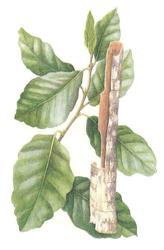 ANTIMALARIAL ACTION & RESISTANCE
Rapidly acting
Blood schizonticide (all four species)
Gametocidal against vivax & ovale
NOT ACTIVE against hepatic stage
Mechanism unknown
RESISTANCE
Resistance is developing, already common in South East Asia (Thailand)
Partial therapeutic effect is still obtained
CLINICAL USES
Parenteral treatment of drug resistant and  severe falciparum malaria
quinidine
Oral treatment of uncomplicated falciparum
Used with a second drug like doxycycline or clindamycin)

Babesiosis (+ clindamycin)
Night leg cramps
DOSE
Fatal dose 2-8gms
Therapeutic range: 0.2-2mg/L
Quinine sulfate 650mg TDS for 3 days
Quinidine gluconate 10mg/kg I/V over 1-3 hrs then 0.02mg/kg/min
ADVERSE EFFECTS
Tinnitus, headache, 
nausea, flushing, visual disturbances, hyperthermia
Cinchonism
Hypoglycemia
(hyperinsulinemia)
Hypotension
ADVERSE EFFECTS
Hearing – tinnitus, decreased hearing, vertigo
Visual disturbances – blurred vision, disturbed color perception, photophobia, diplopia, night blindness, mydriasis, blindness
GI symptoms – vomiting, abd.cramps, diarrhea
Cutaneous – flushing, sweating, rash, angioedema
Cardiac – arrhythmias, QT interval prolongation (I/V quinidine)
Severe hemolysis from hypersensitivity to cinchona alkaloids - BLACKWATER FEVER (massive hemolysis, hemoglobinemia, hemoglobinuria leading to anuria, renal failure)
Other pharmacological effects

Oxytocic action
Atropine like effects
Alpha blocking effect
Insulin releasing action
Local anesthetic action
Antipyretic action
Curare like action- blocking of NMJ


Thrombophelebitis (I/V)
Abscess I/M if solution concentrated
CONTRAINDICATIONS
Discontinued if signs of cinchonism, hemolysis or hypersensitivity appear
Caution in cardiac abnormalities
Dosage reduction in renal failure
Not given subcutaneously- parenteral solutions are highly irritating
DRUG INTERACTIONS
Should not be given concurrently with mefloquine or in patients who have received mefloquine chemoprophylaxis
Absorption blocked by aluminum antacids
Can raise levels of warfarin & digoxin
Enhance effect of NMJ blockers & antagonize effect of AChE inhibitors
Antacids delay absorption metabolized by CYP3A4 – cimetidine decreases clearance
Clearance enhanced by urinary acidification & rifampin
MEFLOQUINE
Chloroquine resistant strains of P. falciparum
Recommended for chemoprophylaxis in chloroquine resistant areas
4-quinoline methanol – synthetic
Chemically related to quinine
ONLY oral route (Severe local irritation parenterally)
Well absorbed, highly protein bound, extensively distributed , slowly eliminated – single dose 
Terminal t1/2 20days – weekly dosing for chemoprophylaxis
ANTIMALARIAL ACTION & USE
Blood schizonticide (P. falciparum, & P. vivax)
NOT ACTIVE against hepatic stage or gametocytes
Mechanism unknown (similar to chloroquine)
USES 
Chemoprophylaxis: recommended by CDC
Treatment: falciparum malaria
Mefloquine+Artesunate (WHO recommended for uncomplicated falciparum malaria)
ADVERSE EFFECTS & CONTRAINDICATIONS
Nausea, vomiting, epigastric pain, dizziness, headache, sleep & behavioral disturbances, rash
Neuropsychiatric toxicities like psychosis & seizures – but not common
Higher doses: leukocytosis, thrombocytopenia & LFT elevation
Can alter cardiac conduction - arrhythmias
CI in epilepsy, psychiatric disorders, cardiac conduction defects
Should not be co-administered with quinine, quinidine, halofantrine
PRIMAQUINE
Drug of choice for eradication of dormant liver forms of P vivax & P ovale 
Used for chemoprophylaxis of all species
Synthetic 8-aminoquinoline
Well absorbed orally
Widely distributed to tissues
Three metabolites that induce hemolysis  more than parent compound
ANTIMALARIAL ACTION & USE
Active against hepatic stage of all species
Only agent active against dormant hypnozoite stage of vivax & ovale
Also gametocidal against all four species
Weakly active against erythrocytic stage
Mechanism unknown (maybe free radical generation & interfering with parasite’s mitochondrial electron transport)
USES 
Therapy (radical Cure) of Acute Vivax & Ovale malaria
Terminal prophylaxis of Vivax & Ovale Malaria
Chemoprophylaxis: initiated shortly before or immediately after a person leaves an endemic area
Gametocidal: single dose can render P falciparum gametocytes non-infective to mosquitoes
Pneumocystis Jiroveci infection
Polycythemia
ADVERSE EFFECTS & CONTRAINDICATIONS
Mild abd. discomfort
Mild anemia, cyanosis, leukocytosis
Hemolysis (G6PD deficiency)
Methemoglobinemia
Marked hypotension (never given I/V)
Rarely hypertension, arrhythmias, leukopenia, agranulocytosis
Avoided in pregnancy (fetus is G6PD deficient)
ATOVAQUONE
Hydroxynaphthoquinone 
Atovaquone + Proguanil (MALARONE)
Treatment of P jiroveci pneumonia
Only administered orally (increased with fatty food)
t1/2: 2-3 days
Disrupts mitochondrial electron transport 
Tissue & erythrocytic schizonts (chemoprophylaxis discontinued 1 wk after end of exposure)
Treatment of uncomplicated chloroquine-resistant falciparum malaria
PROGUANIL (chloroguanide)
Proguanil is a biguanide derivative
Antimalarial action due to metabolite-cycloguanil
Inhibit plasmodial dihydrofolate reductase- thymidylate synthetase- inhibiting DNA synthesis as well as depletion of folate cofactors
Adequately absorbed – given orally
In combination with atovaquone for chemoprophylaxis
PYRIMETHAMINE
Pyrimethamine is related to trimethoprim
Slow acting blood schizonticide
Selectively inhibit plasmodial dihydrofolate reductase 
Adequately absorbed – given orally
Pyrimethamine t1/2 3.5 days – given once weekly
Pyrimethamine + Sulfadoxine (FANSIDAR)
Sulfonamides are weakly active so not used alone
Resistance & toxicity so not highly recommended nowadays
USES
Chemoprophylaxis
Used in combination only
Intermittent Preventive Therapy
High risk pts receive intermittent treatment for malaria typically with Fansidar (simple dosing & prolonged activity)
Single dose in 2nd & 3rd trimester of pregnancy
Monthly dose in children with routine scheduled immunization
Chloroquine resistant falciparum malaria 
Uncomplicated falciparum malaria
Increasing resistance has decreased use
Slowly acting- not used for severe malaria
Toxoplasmosis 
Pyrimethamine + sulfadiazine first line therapy in toxoplasmosis treatment
Pneumocystosis
ADVERSE EFFECTS & CONTRAINDICATIONS
Well tolerated
Severe cutaneous reactions (erythema multiforme, SJ syndrome, toxic epidermal necrolysis) – Fansidar
Those associated with other sulfonamides
Agranulocytosis with maloprim (pyrimethamine + dapsone)
Caution in hepatic & renal disease
DRUGS USED IN 
CHLOROQUINE – RESISTANT MALARIA
MONO DRUG THERAPY
  QUININE
  MEFLOQUINE
COMBINATION THERAPY
 Artemether 20 mg + Lumefantrine 120 mg
	(COARTEM)

Pyrimethamine 25 mg + Sulfadoxine 500 mg
	 (FANSIDAR, MALAREST, MALIDAR ETC)

Pyrimethamine 25 mg + Sulfadoxine 500 mg +          Mefloquine 500 mg (FANSIMEF)
(Contd.)
Atovaquone + Proguanil (MALARONE)

Pyrimethamine 25 mg + Dapsone (MALOPRIM)

Quinine + Doxycycline/ Tetracycline

Sulfadiazine + Pyrimethamine + Quinine

Dapsone + Chlorproguanil (Lap Dap)